Ontwikkelingen aandachtsgebieden
Robby Veders, ministerie van Infrastructuur en Waterstaat

Manuel Beterams, Rijkswaterstaat

Marije de Blocq-Kronenberg, gemeente Rheden

27 juni 2024
Wat bespreken we?
Korte historie
Wettelijk kader aandachtsgebieden 
Ervaringen gemeente Rheden
Helpdesk faq’s
Actualiteiten
Vragen/discussie
Achtergrond
Geschiedenis
2014, naar aanleiding van incident in 2013 in Wetteren, Eerste Kamer en Tweede Kamer vragen om eenvoudige en beter uitlegbare benadering groepsrisico
Van technisch specialistische benadering naar bestuurlijke afweging
Ontwikkelingen aandachtsgebieden
Beleidsvernieuwing omgevingsveiligheid
Externe veiligheidsrisico’s zo vroeg mogelijk betrekken bij totstandkoming omgevingsplan
Beter uitlegbaar
Transparante en brede afweging naast traditionele risicobenadering
Extra bescherming voor groepen niet of verminderd zelfredzame personen
Ontwikkelingen aandachtsgebieden
Beleidsvernieuwing omgevingsveiligheid
Gebieden op de kaart waar mensen in een gebouw zonder aanvullende maatregelen niet beschermd kunnen zijn
Bestuurlijke keuze vooraf
Veiligheid als ontwerpvariabele
Maatregelen om gevolgen van ongevallen te beperken
Uitlegbare keuzes over bescherming en veiligheid
Zichtbaar waar het over gaat (brand, explosie of gifwolk)
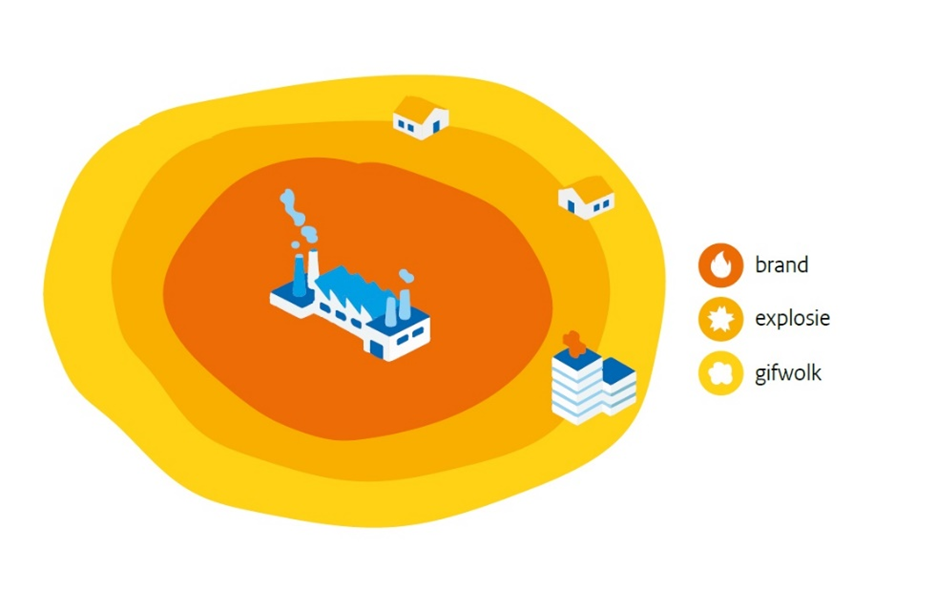 Ontwikkelingen aandachtsgebieden
Wettelijk kader
Aandachtsgebieden
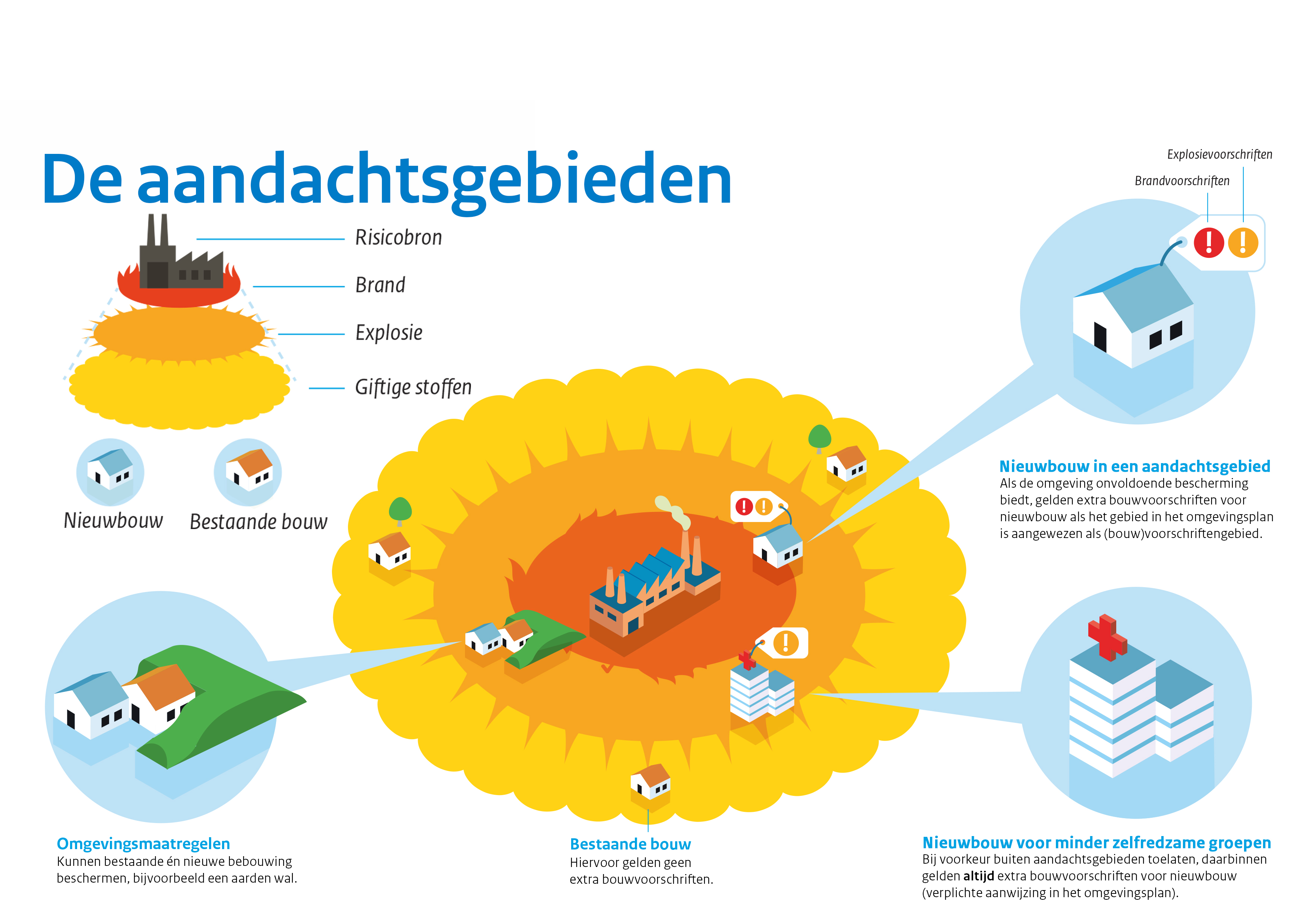 Animaties met uitleg te vinden op IPLO-website
Ontwikkelingen aandachtsgebieden
Aandachtsgebieden in wet- en regelgeving
Bkl
Instructieregels omgevingsplan in H5 en beoordelingsregels vergunningen H8
Omvang aandachtsgebieden in bijlage VII zowel Basisnet als stationaire risicobronnen
BBL: regels voorschriftengebieden paragraaf 4.2.14
Omgevingsregeling:
Aanwijzing aandachtsgebieden Basisnet
Rekenmethodes aandachtsgebieden voor vergunning, omgevingsplan, REV
Ontwikkelingen aandachtsgebieden
Aandachtsgebieden, Bkl 5.15
Kans dat tien of meer personen per jaar overlijden als rechtstreeks gevolg van een ongewoon voorval binnen een aandachtsgebied
Omgevingsplan binnen aandachtsgebieden rekening houden met het groepsrisico
geen (beperkt) kwetsbare en zeer kwetsbare gebouwen en (beperkt) kwetsbare locaties toelaten
Maatregelen ter bescherming personen en/of aantal personen beperken
Afweging van bevoegd gezag
Ontwikkelingen aandachtsgebieden
Voorschriftengebied, Bkl 5.14
Een gemeente kan binnen een aandachtsgebied voorschriftengebieden aanwijzen. Er gelden dan aanvullende bouweisen voor nieuwbouw en vervangende nieuwbouw.
Locaties voor zeer kwetsbare gebouwen in een brand- of explosieaandachtsgebied moeten altijd worden aangewezen als voorschriftengebied. Voor deze gebouwen gelden dus altijd aanvullende bouweisen. 
Let op gelijkwaardigheid
Ontwikkelingen aandachtsgebieden
Gelijkwaardigheid
De Omgevingswet biedt de mogelijkheid  om maatregelen in te zetten die niet (volledig) voldoen aan de bouweisen uit het Bbl, maar wel ten minste een gelijk niveau van bescherming  bieden.
Op grond van artikel 4.7, eerste lid, van de Omgevingswet kan in plaats van een bouwmaatregel die voldoet aan de bouweisen uit het Bbl bouwwerken leefomgeving op aanvraag toestemming worden verleend om een andere, gelijkwaardige maatregel te treffen. Met de gelijkwaardige maatregel moet ten minste hetzelfde resultaat worden bereikt als met de voorgeschreven maatregel is beoogd.
Stappenplan Gelijkwaardigheid in Handboek Omgevingsveiligheid RIVM

Zie ook IPLO-pagina ‘Gelijkwaardige maatregelen externe veiligheid’
Ontwikkelingen aandachtsgebieden
REV en aandachtsgebieden
REV en aandachtsgebieden I
Register externe veiligheidsrisico’s als vervanging van RRGS. 
De aandachtsgebieden worden in REV vastgelegd en zichtbaar via Atlas Leefomgeving
Hierin worden ook de kwetsbare gebouwen en locaties opgenomen
Ontwikkelingen aandachtsgebieden
REV en aandachtsgebieden II
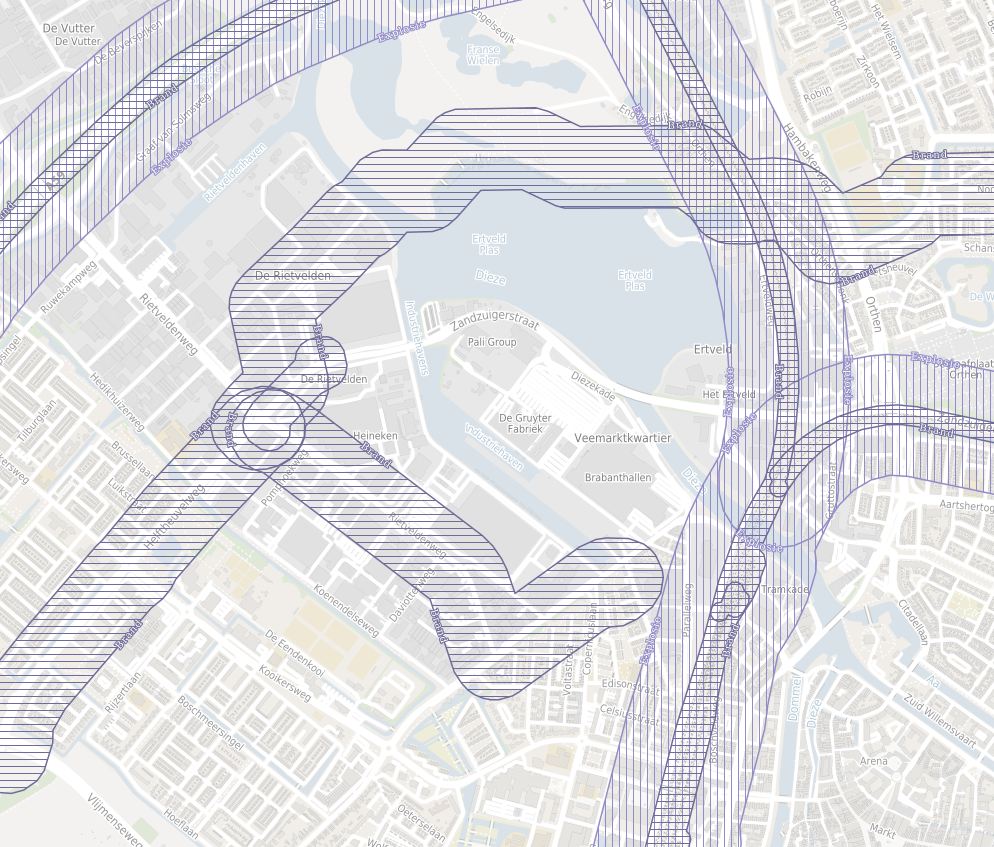 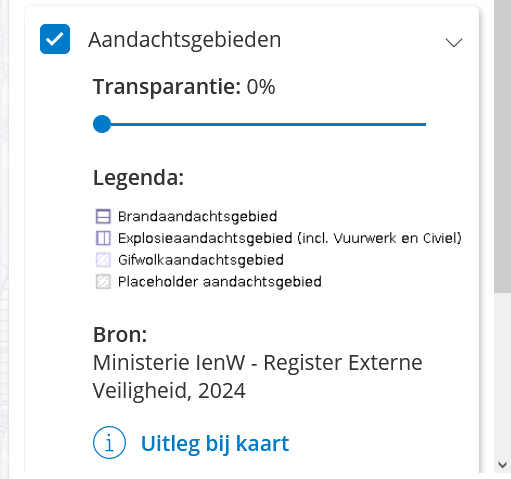 Ontwikkelingen aandachtsgebieden
Waarom nu aan de slag met EV in omgevingsplan?
Gezien de ruimtelijke afwegingen die horen bij aandachtsgebieden is het verstandig op gebiedsniveau, op het niveau van het omgevingsplan, keuzes te maken. Hoe eerder je EV-belangen erbij betrekt, hoe meer je nog de mogelijkheid hebt echte ruimtelijke keuzes te maken.

Belangrijk om mogelijke initiatieven en nieuwe zeer kwetsbare gebouwen in kaart te brengen en mogelijke functies uit te sluiten

Tijdsinvestering aan de voorkant, maar met overzicht van risicobronnen en risico-ontvangers in gemeente ben je goed voorbereid op toekomstige ontwikkelingen
Ontwikkelingen aandachtsgebieden
Casus gemeente Rheden
Risicobronnen binnen de gemeente Rheden
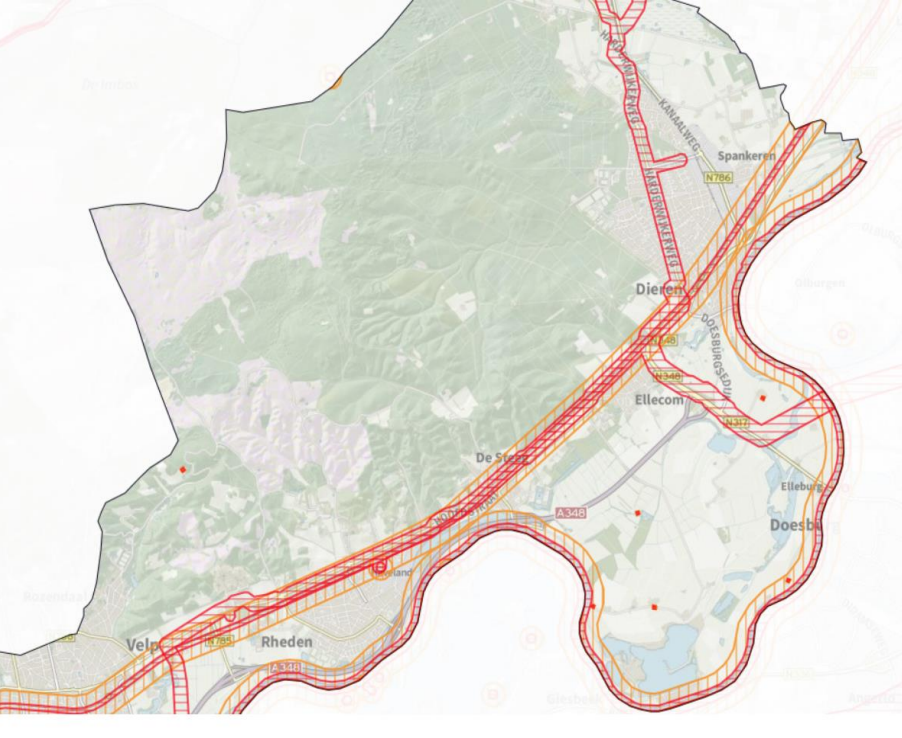 Spoorweg loopt door alle dorpen 

Rivier begrenst ons ambtsgebied en drie grote dorpen 

Doorkruising van risicobronnen
Ontwikkelingen aandachtsgebieden
Vernieuwbouw zorginstelling Dieren
Sloop huidige bouwwerk 

Nieuwbouw (buiten bestaande bouwvlakken) 

Bestemming blijft hetzelfde 

Zeer kwetsbaar gebouw dus verplichting om er een voorschriftengebied neer te leggen

Extra bouwmaatregelen uit het Bbl gelden voor de nieuwbouw (explosie- en brandmaatregelen spreken elkaar tegen). 

Restrisico aanvaardbaar?
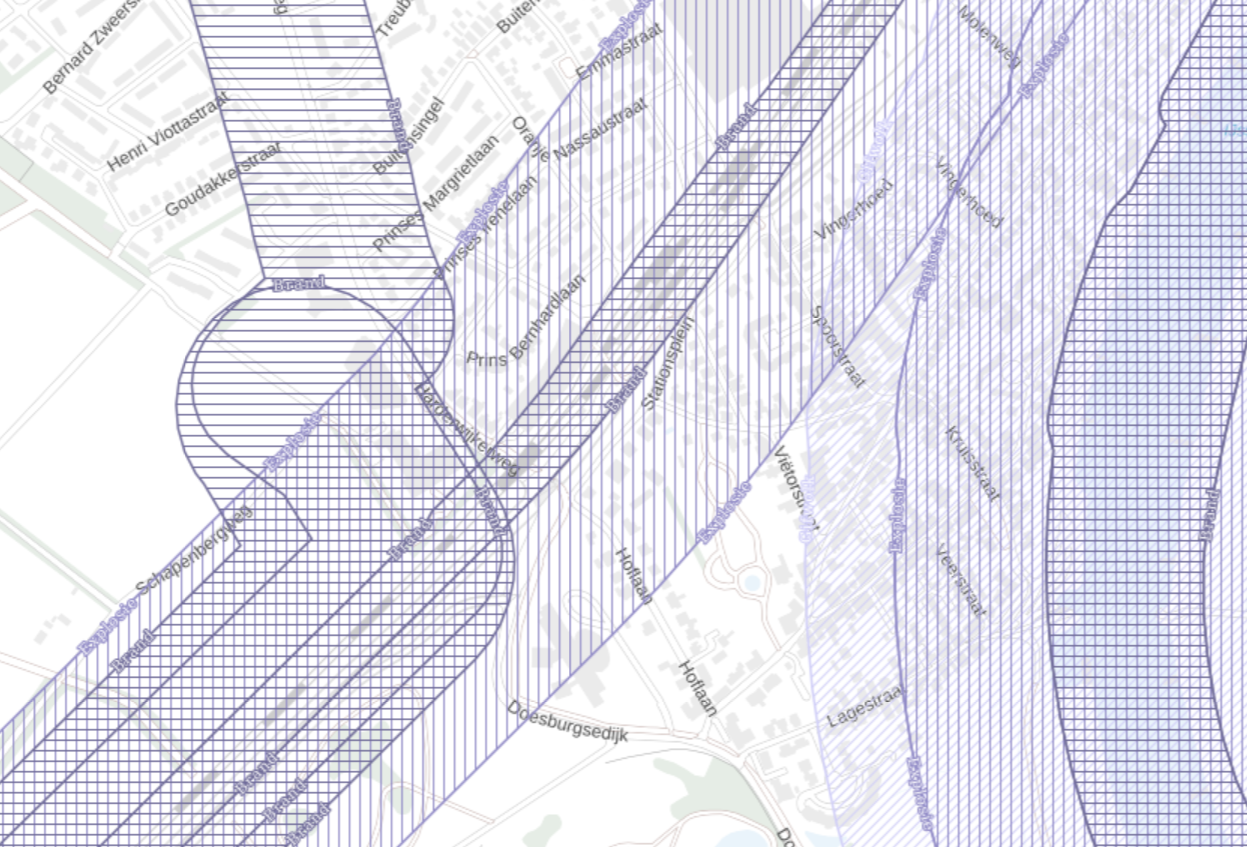 Ontwikkelingen aandachtsgebieden
Welke stappen kun je als gemeente nemen?
Kijk via de atlas van de leefomgeving waar de 
aandachtsgebieden liggen en 
de zeer kwetsbare gebouwen zich bevinden. 

Binnen welke bestemmingsplannen en bestemmingen liggen deze zeer kwetsbare gebouwen? 
Maatschappelijk
Gemengd 
Functieaanduidingen binnen andere bestemmingen? 

Zijn er locaties binnen de bestemmingsplannen waar planologisch een zeer kwetsbaar gebouw is toegestaan, ondanks dat deze er nu niet zit? 

Bespreek met de Raad of je enkel voor de verplichting uit het Bkl wilt gaan? 
Hoe motiveer je dan het restrisico? 
Wat doe je met aandachtsgebieden die over heen liggen? 

Ga altijd in gesprek met je omgevingsdienst en veiligheidsregio.
Ontwikkelingen aandachtsgebieden
FAQ’s
Wat doet IPLO helpdesk veiligheid?
Schakel tussen beleid en praktijk
Beantwoordt vragen binnen juridisch kader van de OW
Vragen over rekenmethode, casuïstiek of het beleid (omgaan met onduidelijkheden in de wetgeving) worden niet beantwoord. 
Onduidelijkheden worden met IenW besproken en vanuit IenW wordt mogelijk antwoord teruggekoppeld aan de vraagsteller
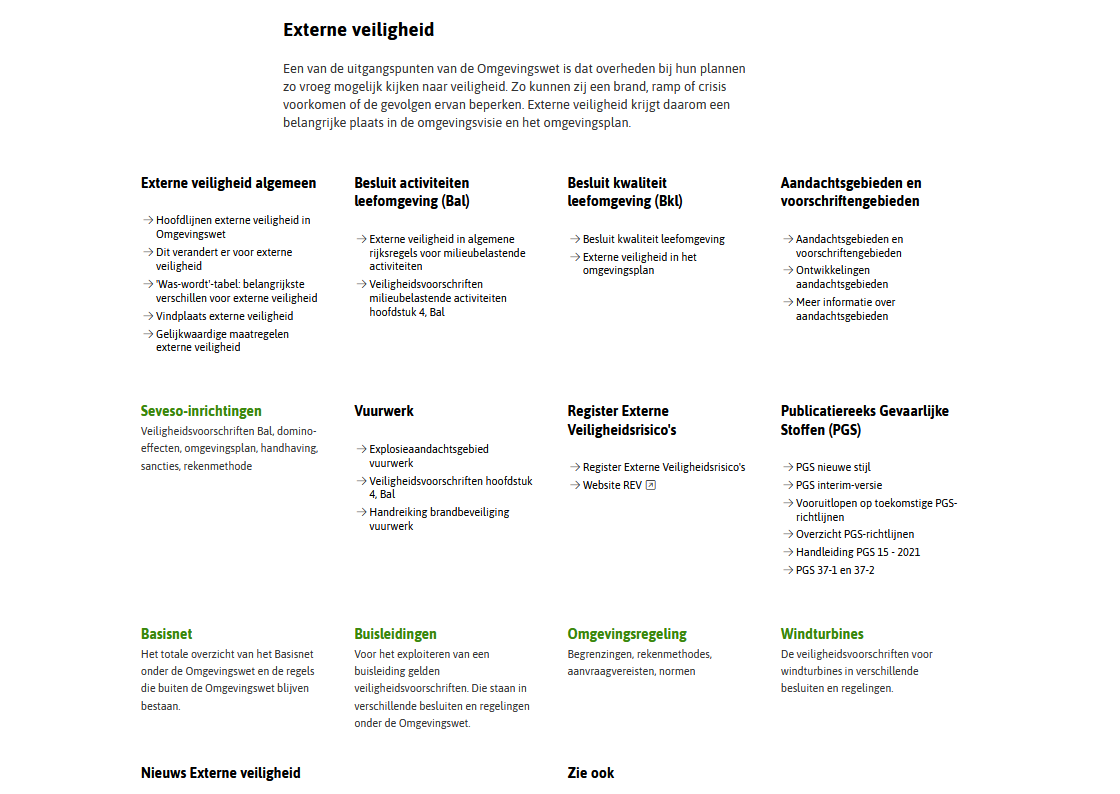 Ontwikkelingen aandachtsgebieden
Enkele voorbeelden van vragen
Onderscheid tussen aandachtsgebieden en voorschriftengebieden: moeten ze worden aangewezen of gelden ze automatisch?
Geldt een voorschriftengebied voor zeer kwetsbare gebouwen zonder meer?
Is gelijkwaardigheid mogelijk bij bouwvoorschriften uit BBL?
Is het mogelijk om alleen een brandvoorschriftengebied aan te wijzen in een brand- en explosieaandachtsgebied?
Hoe zien de aandachtsgebieden brand en explosie er uit ter plaatse van (spoor)tunnels?
Hoe gaan we om met aandachtsgebieden bij tijdelijke activiteiten als propaantank op bouwplaats?
Maken we nog onderscheid in de kans op een scenario dat bijdraagt aan het aandachtsgebied en kijken we binnen een aandachtsgebied nog naar de verschillende activiteiten die bijdragen aan/bepalend zijn voor het aandachtsgebied?
Is er een weigeringsgrond als bedrijf zich wil vestigen op een industrieterrein. Het tijdelijk omgevingsplan (of al omgevingsplan) staat dit niet in de weg. Het bedrijf krijgt een explosieaandachtsgebied en gifwolkaandachtsgebied. Deze komt over een zeer kwetsbaar gebouw te liggen. Kan deze aanvraag dan geweigerd worden en zo ja op basis waarvan?
Ontwikkelingen aandachtsgebieden
Enkele voorbeelden van vragen
Worden de aandachtsgebieden binnenkort ook via het DSO ontsloten en kunnen we vanuit het omgevingsplan verwijzen naar die aandachtsgebieden? Of moeten we als gemeente de aandachtsgebieden alsnog intekenen met een werkingsgebied/GIO?
Is het ook mogelijk om bouwkundige maatregelen op te nemen in het omgevingsplan zonder daarvoor een voorschriftengebied aan te wijzen?
Kan een gemeente strenger beleid voeren dan de wet? als voorbeeld: kan een gemeente bouwkundige maatregelen eisen, aan gebouwen buiten een voorschriftengebied of binnen een voorschriftengebied maatregelen eisen die verder gaan dan de maatregelen die beschreven worden?
Ontwikkelingen aandachtsgebieden
Monitoring en signalering
Afstemming met betrokken partijen
Platform Omgevingsveiligheid (managersniveau)
Werkgroep herberekeningen
Werkgroep communicatie
Kennis en communicatie
Kennis en communicatie
REV: Weergave op Atlas leefomgeving, bronhoudersoverleggen, nieuwsberichten, informatiepaginas, helpdesk
Kennistafel aandachtsgebieden
Workshop Omgevingsveiligheid
Iplo-pagina’s
Handboek omgevingsveiligheid 
Maatregelenwiki
Actualiteiten
Ontwikkelingen aandachtsgebieden
Aangepaste berekeningswijze gifwolkaandachtsgebieden (GAG), dosisbenadering GAG in procedure verzamel Ow milieu 2025, wijziging Or met aanwijzing berekeningswijze en Safeti volgt

Nieuwe inzichten leiden niet automatisch tot nieuwe aandachtsgebieden (want nog niet in wetgeving verwerkt), maar kunnen wel meegenomen worden bij de groepsrisicoverantwoording in aandachtsgebieden -> informatie op IPLO.nl

Het bevoegd gezag wijst een brand- of explosievoorschriftengebied in principe aan in het omgevingsplan. In artikel 12.27c van het Bkl is per 1 januari 2024 geregeld dat een brand- of explosievoorschriftengebied ook kan worden aangewezen in een omgevingsvergunning voor een buitenplanse omgevingsplanactiviteit als deze voor beperkt kwetsbare, kwetsbare of zeer kwetsbare gebouwen wordt aangevraagd
Aanpassing berekeningswijze
In mei 2021 opdracht van de staatssecretaris om berekeningswijze nogmaals goed te bekijken.
Werkgroep met betrokken partijen komt met verbetervoorstellen
In juli 2023 Kamerbrief met besluit staatssecretaris
Ontwikkelingen aandachtsgebieden
Oplevering RIVM onderzoek naar warmtebelasting i.p.v. warmtestraling is aanstaande
IenW geeft opdracht uitwerking gelijkwaardigheid in handreiking
Herberekening: twee derde berekend, eerste resultaten gepubliceerd in Atlas leefomgeving
IenW herbeschouwing conditionaliteit voorschriftengebieden
Meer aandacht voor kant van vergunningverlening mba’s en aandachtsgebieden
Oproep aan gemeenten
Breng casus EV in omgevingsplan in
IenW zoekt naar gemeenten die bezig zijn met een ruimtelijke ontwikkeling en aanpassing omgevingsplan met EV-componenten.
IenW kan adviespartij beschikbaar stellen om samen met gemeente en betrokken partijen het proces te doorlopen en een casus te maken ter inspiratie en lering voor andere gemeenten via de maatregelenwiki
Mail: robby.veders@minienw.nl
Vragen/discussie?
Vragen/discussie?
Moet het Rijk meer handvatten aan bieden aan decentrale bevoegde gezagen om de afweging binnen het aandachtsgebied te ondersteunen? 
Wat zouden beter/meer moeten doen als het gaat om communicatie en aandachtsgebieden?
Hoe ervaren jullie het werken met aandachtsgebieden in de praktijk? 
Zijn jullie bekend met de maatregelenwiki en maken jullie hier gebruik van?
Nuttige links
IPLO website veiligheid
IPLO animaties en informatie aandachtsgebieden
IPLO ontwikkelingen aandachtsgebieden
Handboek Omgevingsveiligheid RIVM
Atlas Leefomgeving
Maatregelenwiki
Register externe veiligheidsrisico’s
Ontwikkelingen aandachtsgebieden
Blijf op de hoogte van het IPLO-nieuws via onze nieuwsbrief. Abonneer u via www.iplo.nl/nieuwsbrief